Electivo lectura y escritura especializada
4° medio electivo
Última etapa del trabajo síntesis del texto
¿Por qué vemos caras en la Luna, las montañas y las tostadas?
                                                                                                                ( Lauren Everitt BBC )
Recuerda :-Ir redactando tu resumen con tus “propias palabras”, la idea  no es copiar y pegar del texto, ya que quedarían fragmentos sin enlaces o palabras que le den continuidad a las ideas anteriores.-También es necesario que puedan ir parafraseando o explicando con sus propias palabras el texto leído.
Revise la ppt sinopsis si existen dudas 
https://padlet.com/vivianaespinozanumancia/bjb1pc7f8qiqlfe6
¿Qué debe tener mi trabajo?
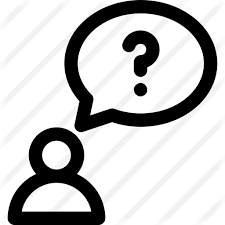 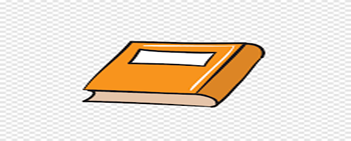 Un solo resumen del texto base realizado en las clases anteriores  (unir las síntesis anteriores en UN solo  texto final)  que tenga coherencia, cohesión y que sea la síntesis del texto trabajado en clases.
El reconocimiento  de tipo de texto leído.
Delimitación de la estructura del texto final  en el ´resumen final  en introducción-desarrollo y conclusión. Demarcada sus partes con  [ ] o bien separadas en colores indicando sus partes claramente.
Realizar un esquema    con las ideas principales –temas del texto de manera que se logre explicar las relaciones entre estas ideas y el texto.
TEXTO BASE
RESUMEN
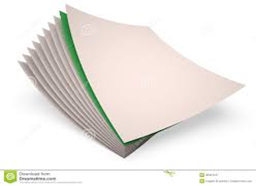 Se adjuntará pauta del trabajo